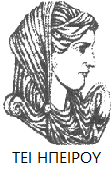 Ελληνική Δημοκρατία
Τεχνολογικό Εκπαιδευτικό Ίδρυμα Ηπείρου
Λογιστική Εθνικών Λογαριασμών
Διανεμητικές Συναλλαγές
Διακομιχάλης Μιχαήλ
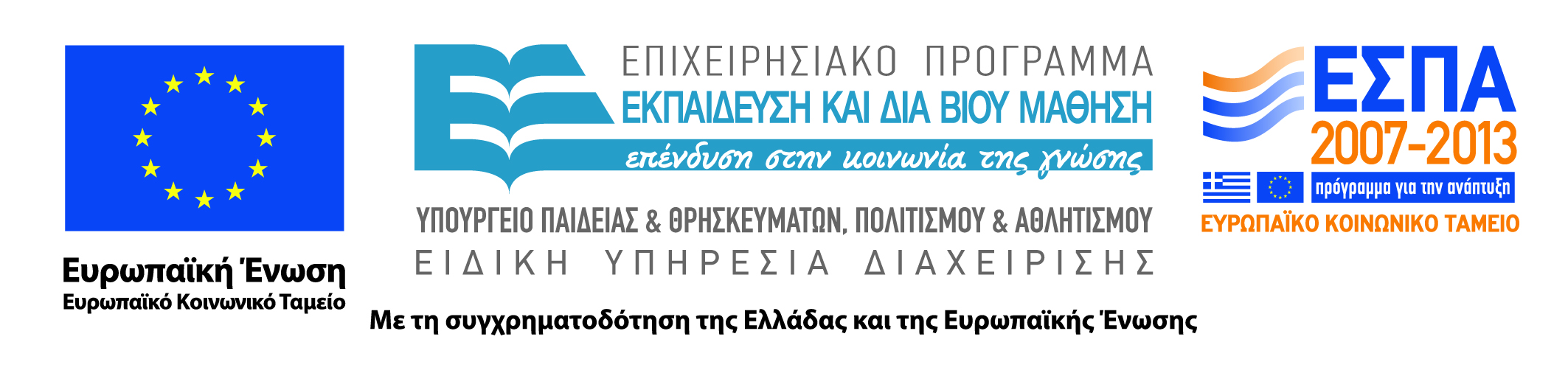 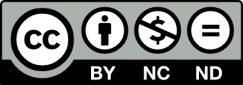 Ανοιχτά Ακαδημαϊκά Μαθήματα στο ΤΕΙ Ηπείρου
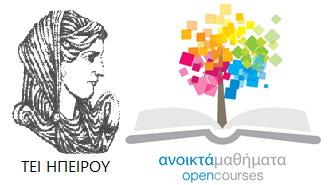 Λογιστικής και Χρηματοοικονομικής
Λογιστική Εθνικών Λογαριασμών
Ενότητα 10: Διανεμητικές Συναλλαγές
Διακομιχάλης Μιχαήλ
Αναπληρωτής Καθηγητής
Πρέβεζα, 2015
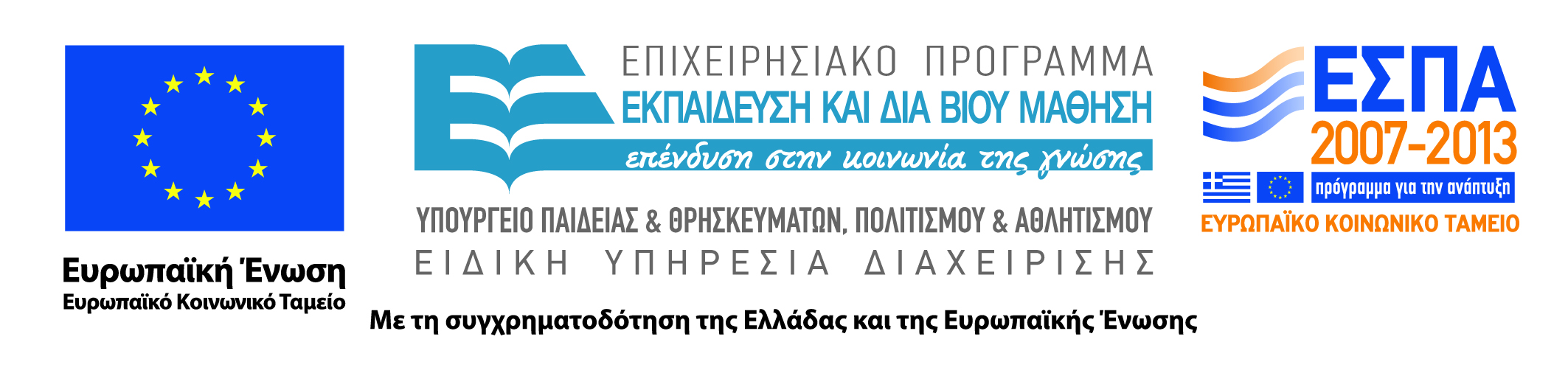 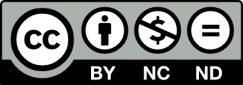 Άδειες Χρήσης
Το παρόν εκπαιδευτικό υλικό υπόκειται σε άδειες χρήσης Creative Commons. 
Για εκπαιδευτικό υλικό, όπως εικόνες, που υπόκειται σε άλλου τύπου άδειας χρήσης, η άδεια χρήσης αναφέρεται ρητώς.
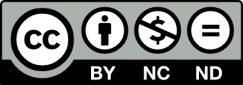 3
Χρηματοδότηση
Το έργο υλοποιείται στο πλαίσιο του Επιχειρησιακού Προγράμματος «Εκπαίδευση και Δια Βίου Μάθηση» και συγχρηματοδοτείται από την Ευρωπαϊκή Ένωση (Ευρωπαϊκό Κοινωνικό Ταμείο) και από εθνικούς πόρους.
Το έργο «Ανοικτά Ακαδημαϊκά Μαθήματα στο TEI Ηπείρου» έχει χρηματοδοτήσει μόνο τη αναδιαμόρφωση του εκπαιδευτικού υλικού.
Το παρόν εκπαιδευτικό υλικό έχει αναπτυχθεί στα πλαίσια του εκπαιδευτικού έργου του διδάσκοντα.
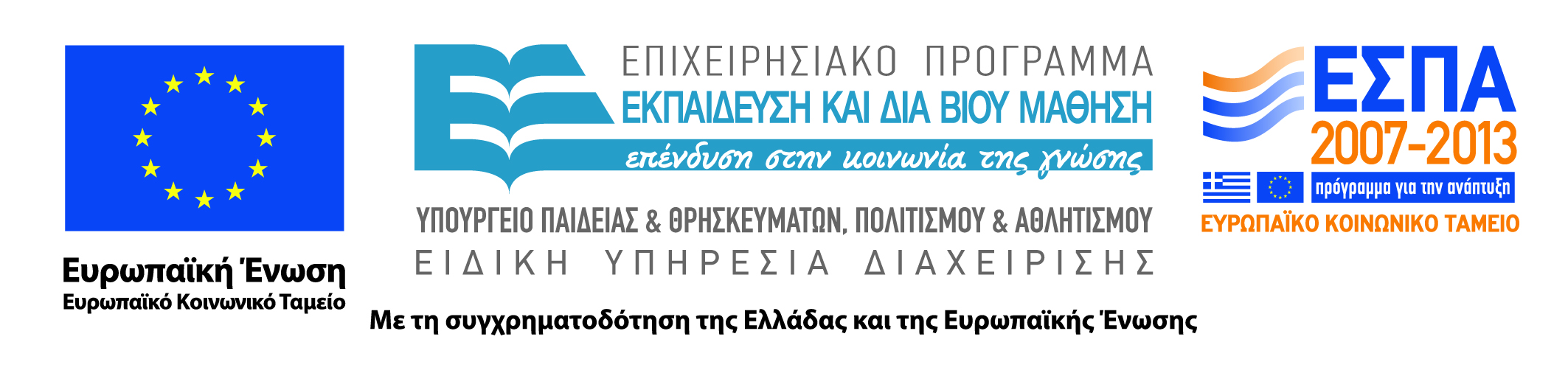 Σκοποί  ενότητας
Σε αυτήν την ενότητα συνεχίζουμε με τις διακρίσεις των διανεμητικών συναλλαγών. Αυτές είναι το εισόδημα περιουσίας, τρέχοντες φόροι εισοδήματος – πλούτου, κοινωνικές παροχές, λοιπές τρέχουσες μεταβιβάσεις και κεφαλαιακές μεταβιβάσεις.
5
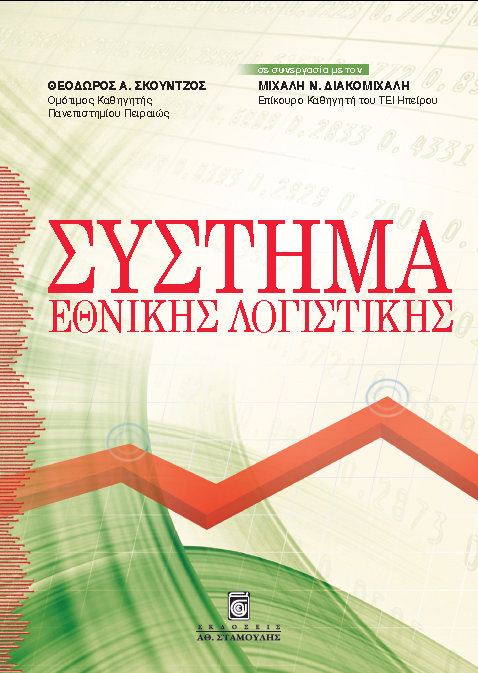 6
Διανεμητικές Συναλλαγές
Εισόδημα περιουσίας
Το εισόδημα περιουσίας είναι εισόδημα που λαμβάνεται από τον κάτοχο ενός χρηματοοικονομικού περιουσιακού στοιχείου ή ενός υλικού μη παραχθέντος περιουσιακού στοιχείου σε αντάλλαγμα για την παροχή πόρων, ή τη διάθεση του υλικού μη παραχθέντος στοιχείου σε άλλη θεσμική μονάδα.
7
Διανεμητικές Συναλλαγές
Εισόδημα περιουσίας
Τα εισοδήματα περιουσίας ταξινομούνται στις εξής κατηγορίες: 
- Τόκοι.
- Διανεμόμενο εισόδημα των εταιρειών.
- Τα επανεπενδυόμενα κέρδη των άμεσων ξένων  επενδύσεων. 
- Εισοδήματα των κατόχων ασφαλιστηρίων συμβολαίων.
- Γαιοπρόσοδοι.
8
Διανεμητικές Συναλλαγές
Γαιοπρόσοδος
Α. Ενοίκια γης
Το ενοίκιο που εισπράττει ένας ιδιοκτήτης γης από έναν ενοικιαστή είναι εισόδημα περιουσίας. Περιλαμβάνονται τα εισοδήματα των ιδιοκτητών εσωτερικών υδάτων και ποταμών για το δικαίωμα εκμεταλλεύσεως αυτών των υδάτων για σκοπούς αναψυχής ή άλλους σκοπούς (π.χ. ψάρεμα).
Ο ιδιοκτήτης γης πληρώνει φόρους ιδιοκτησίας γης και δαπάνες συντηρήσεως. Οι φόροι και οι δαπάνες έχει καθιερωθεί να θεωρείται ότι πληρώνονται από τον χρήστη της γης ο οποίος υποτίθεται ότι τις αφαιρεί από το ενοίκιο που καταβάλλει στον ιδιοκτήτη.
Τα ενοίκια γης δεν περιλαμβάνουν τα ενοίκια των κτιρίων και κατοικιών. Θεωρούνται  πληρωμές για μια αγοραία υπηρεσία που παρέχεται από τον ιδιοκτήτη στον ενοικιαστή και εμφανίζονται ως ενδιάμεση ή τελική κατανάλωση της μονάδας που έχει ενοικιάσει τη γη.
9
Διανεμητικές Συναλλαγές
Γαιοπρόσοδος
Β. Ενοίκια υπεδάφους
Δικαιώματα για τα οποία πληρώνονται οι ιδιοκτήτες κοιτασμάτων μεταλλευμάτων ή καυσίμων (άνθρακας, πετρέλαιο, φυσικό αέριο) οι οποίοι χορηγούν άδειες εκμετάλλευσης ή εξόρυξης των κοιτασμάτων σε άλλες θεσμικές μονάδες για μια συγκεκριμένη χρονική περίοδο.
Στο ΕΣΛ τα ενοίκια για τη χρησιμοποίηση της γης και του υπεδάφους καταχωρούνται:
- μεταξύ των πόρων και των χρήσεων του λογαριασμού διανομής του πρωτογενούς εισοδήματος των τομέων
- μεταξύ των πόρων και των χρήσεων του λογαριασμού των πρωτογενών εισοδημάτων και τρεχουσών μεταβιβάσεων του υπόλοιπου κόσμου.
10
Διανεμητικές Συναλλαγές
Τρέχοντες φόροι εισοδήματος – πλούτου
Οι τρέχοντες φόροι εισοδήματος - πλούτου καλύπτουν όλες τις υποχρεωτικές μονομερείς πληρωμές, σε μετρητά ή είδος, οι οποίες επιβάλλονται περιοδικά από την κυβέρνηση και από τον υπόλοιπο κόσμο, πάνω στα εισοδήματα και τον πλούτο των θεσμικών μονάδων, και ορισμένους περιοδικούς φόρους οι οποίοι δεν χαρακτηρίζονται ούτε φόροι εισοδήματος ούτε φόροι επί του πλούτου. Οι φόροι εισοδήματος, πλούτου κ.λ.π. διακρίνονται:
- σε φόρους εισοδήματος
είναι φόροι στα εισοδήματα, στα κέρδη των επιχειρήσεων και στα κέρδη κεφαλαίου. Περιλαμβάνουν φόρους γης ή οικοπέδων. Επιβάλλονται επί των πραγματικών ή εκτιμώμενων εισοδημάτων των ατόμων, των νοικοκυριών, των εταιρειών ή των μη κερδοσκοπικών ιδρυμάτων  
λοιπούς τρέχοντες φόρους
11
Διανεμητικές Συναλλαγές
Τρέχοντες φόροι εισοδήματος – πλούτου
Στο ΕΣΛ οι τρέχοντες φόροι εισοδήματος, πλούτου, κ.λ.π. καταχωρούνται:
Μεταξύ των χρήσεων στο λογαριασμό δευτερογενούς διανομής του εισοδήματος των τομέων στους οποίους ταξινομούνται οι φορολογούμενοι.
Μεταξύ των πόρων στο λογαριασμό δευτερογενούς διανομής του εισοδήματος της κεντρικής κυβέρνησης
Μεταξύ των χρήσεων και των πόρων στον λογαριασμό των πρωτογενών εισοδημάτων  και τρεχουσών μεταβιβάσεων του υπόλοιπου κόσμου.
12
Διανεμητικές Συναλλαγές
Οι κοινωνικές παροχές περιλαμβάνουν:
Τρέχουσες και εφάπαξ μεταβιβάσεις από 
ασφαλιστικούς φορείς οι οποίοι εισπράττουν εισφορές (συστήματα κοινωνικών ασφαλίσεων).
 - ασφαλιστικά προγράμματα που διοργανώνονται από επιχειρήσεις για λογαριασμό των εργαζομένων τους. 
 - κυβερνητικές μονάδες και μη κερδοσκοπικά ιδρύματα που δεν εξαρτώνται από προηγούμενη πληρωμή εισφορών (παροχή βοήθειας).
13
Διανεμητικές Συναλλαγές
Οι κοινωνικές παροχές περιλαμβάνουν:
Οι κοινωνικές εισφορές και οι κοινωνικές παροχές διακρίνονται στις εξής κατηγορίες:
- Κοινωνικές εισφορές
- Κοινωνικές παροχές εκτός από τις κοινωνικές μεταβιβάσεις σε είδος 
- Κοινωνικές μεταβιβάσεις σε είδος
14
Διανεμητικές Συναλλαγές
Κοινωνικές Παροχές εκτός από τις Κοινωνικές Μεταβιβάσεις σε Είδος
Η κατηγορία αυτή υποδιαιρείται στις εξής τέσσερις υποκατηγορίες:
Α. Παροχές κοινωνικής ασφάλισης σε χρήμα
Τα χρηματικά ποσά πληρώνονται στα νοικοκυριά από τα ταμεία κοινωνικής ασφάλισης.
Β. Κοινωνικές παροχές που χρηματοδοτούνται από ιδιώτες
Τα ποσά (σε χρήμα ή είδος) πληρώνονται στα νοικοκυριά από ασφαλιστικές επιχειρήσεις
15
Διανεμητικές Συναλλαγές
Κοινωνικές Παροχές εκτός από τις Κοινωνικές Μεταβιβάσεις σε Είδος
Γ. Μη χρηματοδοτούμενες κοινωνικές παροχές των εργαζομένων
Παροχές που πληρώνονται (σε χρήμα ή είδος), από τους εργοδότες 
Δ. Παροχές κοινωνικής πρόνοιας σε χρήμα
Οι παροχές αυτές πληρώνονται στα νοικοκυριά από κυβερνητικές μονάδες ή μη κερδοσκοπικά ιδρύματα
16
Διανεμητικές Συναλλαγές
Κοινωνικές Παροχές σε Είδος
Αποτελούνται από επιμέρους αγαθά και υπηρεσίες που παρέχονται ως μεταβιβάσεις σε είδος σε επιμέρους νοικοκυριά από κυβερνητικές μονάδες και κοινωφελή ιδρύματα. 

Διακρίνονται στις εξής δύο υποκατηγορίες:
17
Διανεμητικές Συναλλαγές
Κοινωνικές Παροχές σε Είδος 
Α. κοινωνικές παροχές σε είδος
είναι κοινωνικές μεταβιβάσεις που αποβλέπουν στην ανακούφιση των
νοικοκυριών από το οικονομικό βάρος των κοινωνικών κινδύνων ή αναγκών. Π.χ. Δαπάνες νοσοκομειακής περίθαλψης, κοινωνική στέγη, επιδόματα στεγάσεως, βρεφονηπιακοί σταθμοί, μειωμένα εισιτήρια
μεταφορών κ.α.  
Β. Μεταβιβάσεις ατομικών μη εμπορεύσιμων αγαθών ή υπηρεσιών
Αφορά αγαθά ή υπηρεσίες που παρέχονται σε επί μέρους νοικοκυριά, δωρεάν ή σε πολύ χαμηλές τιμές
Διανεμητικές Συναλλαγές
Λοιπές τρέχουσες μεταβιβάσεις
Α. Καθαρά ασφάλιστρα για ασφάλειες εκτός των ασφαλειών ζωής
Αφορά τα καταβαλλόμενα από τα νοικοκυριά ασφάλιστρα για ιδιωτικά ασφαλιστήρια συμβόλαια.

Β. Απαιτήσεις για ασφαλιστικές αποζημιώσεις εκτός των ασφαλειών ζωής
Πρόκειται  για τα ποσά που οι ασφαλιστικές επιχειρήσεις είναι υποχρεωμένες να πληρώσουν για την αποκατάσταση βλαβών ή ζημιών προσώπων ή αγαθών.
19
Διανεμητικές Συναλλαγές
Λοιπές τρέχουσες μεταβιβάσεις 
Γ. Τρέχουσες μεταβιβάσεις μεταξύ μονάδων της γενικής κυβέρνησης
Περιλαμβάνουν μεταβιβάσεις μεταξύ των διαφόρων υποτομέων της γενικής κυβέρνησης, με την εξαίρεση των φόρων, των επιδοτήσεων, των επιχορηγήσεων, των επενδύσεων και λοιπών κεφαλαιακών μεταβιβάσεων.
Δ. Τρέχουσα διεθνής συνεργασία
Η τρέχουσα διεθνής συνεργασία περιλαμβάνει όλες τις μεταβιβάσεις σε χρήμα ή σε είδος μεταξύ της γενικής κυβέρνησης και κυβερνήσεων ή διεθνών οργανισμών στον υπόλοιπο κόσμο, εκτός από τις επιχορηγήσεις επενδύσεων και άλλες κεφαλαιακές μεταβιβάσεις. Ειδικότερα οι μεταβιβάσεις στα πλαίσια της τρέχουσας διεθνούς συνεργασίας αναφέρονται στις εξής περιπτώσεις:
20
Διανεμητικές Συναλλαγές
Ε. Διάφορες τρέχουσες μεταβιβάσεις
Ε.1. Τρέχουσες μεταβιβάσεις σε μη κερδοσκοπικά ιδρύματα που εξυπηρετούν τα νοικοκυριά.
Ε.2. Τρέχουσες μεταβιβάσεις μεταξύ των νοικοκυριών
Ε.3. Πρόστιμα και ποινές
Ε.4. Τυχερά παιχνίδια και λαχεία
Ε.5. Πληρωμές αποζημιώσεων
Ε.6. Ο τέταρτος πόρος της ΕΕ που βασίζεται στο Ακαθάριστο Εθνικό Προϊόν
Ε.7. Λοιπές μεταβιβάσεις
21
Διανεμητικές Συναλλαγές
Κεφαλαιακές μεταβιβάσεις
Διαφέρουν από τις τρέχουσες μεταβιβάσεις κατά το ότι αναφέρονται στην απόκτηση ή διάθεση ενός ή περισσοτέρων περιουσιακών στοιχείων από τουλάχιστον ένα εκ των συναλλασσομένων μερών. 
Ανεξάρτητα από το αν γίνονται σε χρήμα ή σε είδος, οι κεφαλαιακές μεταβιβάσεις θα πρέπει να συνεπάγονται ισόποση μεταβολή στα χρηματοοικονομικά ή μη χρηματοοικονομικά περιουσιακά στοιχεία που εμφανίζονται στους ισολογισμούς ενός ή και των δύο συναλλασσομένων μερών.
22
Διανεμητικές Συναλλαγές
Κεφαλαιακές μεταβιβάσεις
Οι κεφαλαιακές μεταβιβάσεις καλύπτουν τις εξής περιπτώσεις:
- Φόροι κεφαλαίου
- Επιχορήγηση επενδύσεων
- Λοιπές κεφαλαιακές μεταβιβάσεις
23
Βιβλιογραφία
Σκούντζος Θ., Διακομιχάλης Μ. (2012) Σύστημα Εθνικής Λογιστικής Εκδόσεις Σταμούλη, Αθήνα
Σημείωμα Αναφοράς
Διακομιχάλης Μ. (2015). Λογιστική Εθνικών Λογαριασμών. ΤΕΙ Ηπείρου. Διαθέσιμο από:
http://oc-web.ioa.teiep.gr/OpenClass/courses/LOGO125/
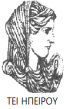 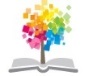 25
ΔΙΑΤΑΡΑΧΕΣ ΦΩΝΗΣ, Ενότητα 0, ΤΜΗΜΑ ΛΟΓΟΘΕΡΑΠΕΙΑΣ, ΤΕΙ ΗΠΕΙΡΟΥ - Ανοιχτά Ακαδημαϊκά Μαθήματα στο ΤΕΙ Ηπείρου
Σημείωμα Αδειοδότησης
Το παρόν υλικό διατίθεται με τους όρους της άδειας χρήσης Creative Commons Αναφορά Δημιουργού-Μη Εμπορική Χρήση-Όχι Παράγωγα Έργα 4.0 Διεθνές [1] ή μεταγενέστερη. Εξαιρούνται τα αυτοτελή έργα τρίτων π.χ. φωτογραφίες, Διαγράμματα κ.λ.π., τα οποία εμπεριέχονται σε αυτό και τα οποία αναφέρονται μαζί με τους όρους χρήσης τους στο «Σημείωμα Χρήσης Έργων Τρίτων».
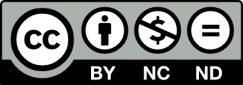 Ο δικαιούχος μπορεί να παρέχει στον αδειοδόχο ξεχωριστή άδεια να  χρησιμοποιεί το έργο για εμπορική χρήση, εφόσον αυτό του  ζητηθεί.
[1]
http://creativecommons.org/licenses/by-nc-nd/4.0/deed.el
Τέλος Ενότητας
Επεξεργασία: Βαφειάδης Νικόλαος
Πρέβεζα, 2015
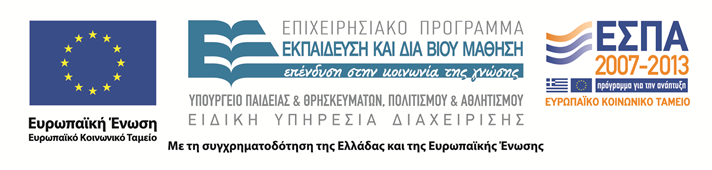 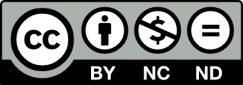 Σημειώματα
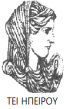 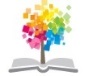 28
ΔΙΑΤΑΡΑΧΕΣ ΦΩΝΗΣ, Ενότητα 0, ΤΜΗΜΑ ΛΟΓΟΘΕΡΑΠΕΙΑΣ, ΤΕΙ ΗΠΕΙΡΟΥ - Ανοιχτά Ακαδημαϊκά Μαθήματα στο ΤΕΙ Ηπείρου
Διατήρηση Σημειωμάτων
Οποιαδήποτε  αναπαραγωγή ή διασκευή του υλικού θα πρέπει  να συμπεριλαμβάνει:

το Σημείωμα Αναφοράς
το  Σημείωμα Αδειοδότησης
τη Δήλωση Διατήρησης Σημειωμάτων
το Σημείωμα Χρήσης Έργων Τρίτων (εφόσον υπάρχει) 

μαζί με τους συνοδευόμενους υπερσυνδέσμους.
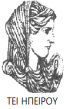 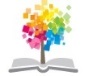 29
ΔΙΑΤΑΡΑΧΕΣ ΦΩΝΗΣ, Ενότητα 0, ΤΜΗΜΑ ΛΟΓΟΘΕΡΑΠΕΙΑΣ, ΤΕΙ ΗΠΕΙΡΟΥ - Ανοιχτά Ακαδημαϊκά Μαθήματα στο ΤΕΙ Ηπείρου
Τέλος Ενότητας
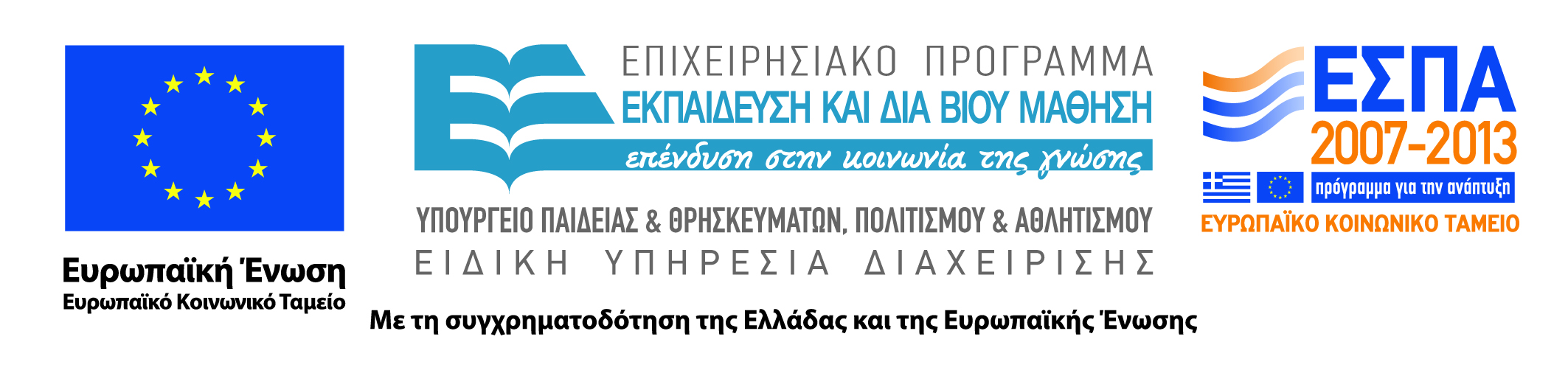 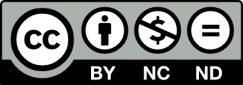